Chapter 18 - SQL Maintain Tables and Indexes
Introduction to Database Systems Modeling and AdministrationJames M. Reneau Ph.D.
2025-02-17
Introduction to Database Systems Modeling and Administration - C) 2025 J.M.Reneau Ph.D. - ALL RIGHTS RESERVED
Scenario Used in this Chapter
All the statement examples in this chapter will be used to create a database that will contain information about printers, either 2D or 3D.
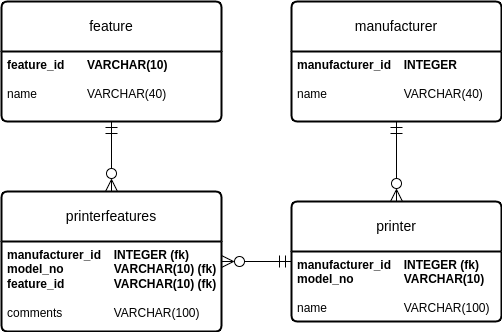 Chapter Example - Printer Database
Introduction to Database Systems Modeling and Administration - C) 2025 J.M.Reneau Ph.D. - ALL RIGHTS RESERVED
Generic Data Types
Most databases have these common data types:
Fixed precision number - an integer or decimal number.
Floating point number - a decimal approximation of a number also known as a real or double.
String - a sequence of usually UTF-8 characters. - Boolean - a true or false value.
Date and Time.
Binary Large Objects (BLOB)s.
Introduction to Database Systems Modeling and Administration - C) 2025 J.M.Reneau Ph.D. - ALL RIGHTS RESERVED
Data Types - MySQL and MariaDB
Introduction to Database Systems Modeling and Administration - C) 2025 J.M.Reneau Ph.D. - ALL RIGHTS RESERVED
Data Types - MySQL and MariaDB - Continued
Introduction to Database Systems Modeling and Administration - C) 2025 J.M.Reneau Ph.D. - ALL RIGHTS RESERVED
Data Types - SQLite
Introduction to Database Systems Modeling and Administration - C) 2025 J.M.Reneau Ph.D. - ALL RIGHTS RESERVED
Data Types - SQLite - Dates
No specific date, time, or datetime data type.
Stored in three ways:
as TEXT in ISO8601 format,
as INTEGERS as Unix Time, or
as a REAL number of Julian days since Noon on November 24, 4714 BCE.
Introduction to Database Systems Modeling and Administration - C) 2025 J.M.Reneau Ph.D. - ALL RIGHTS RESERVED
Data Types - MSSQL Server
Introduction to Database Systems Modeling and Administration - C) 2025 J.M.Reneau Ph.D. - ALL RIGHTS RESERVED
Data Types - MSSQL Server - Continued
Introduction to Database Systems Modeling and Administration - C) 2025 J.M.Reneau Ph.D. - ALL RIGHTS RESERVED
CREATE TABLE
The CREATE TABLE statement is extremely complex.
CREATE TABLE tablename ( ... );
Includes columns with types and additional constraints.
Also includes constraints.
Introduction to Database Systems Modeling and Administration - C) 2025 J.M.Reneau Ph.D. - ALL RIGHTS RESERVED
Create Table - Adding a Column
To add a column we use the column name (that we want to assign) followed by the data type.
Examples include:
‘person_id INTEGER’,
‘address VARCHAR(40)’,
and ‘order_datetime DATETIME’.
Introduction to Database Systems Modeling and Administration - C) 2025 J.M.Reneau Ph.D. - ALL RIGHTS RESERVED
Create Table - Column Constraints
We can add optional column constraints, after the column type:
PRIMARY KEY - specify simple primary key.
NOT NULL - do not allow a NULL value to be inserted in a column.
UNIQUE - do not allow duplicate values in a column.
DEFAULT value - default value if not included in the initial insert.
NOT NULL and UNIQUE column constraints are automatically added to the definition of a primary key.
Introduction to Database Systems Modeling and Administration - C) 2025 J.M.Reneau Ph.D. - ALL RIGHTS RESERVED
Create Table - Example
CREATE TABLE manufacturer (    manufacturer_id INTEGER PRIMARY KEY,    name VARCHAR(40)    );
Introduction to Database Systems Modeling and Administration - C) 2025 J.M.Reneau Ph.D. - ALL RIGHTS RESERVED
Create Table - Compound Primary Key
For a compound or complex primary key use a separate PRIMARY KEY clause.
PRIMARY KEY (column, ...)
Introduction to Database Systems Modeling and Administration - C) 2025 J.M.Reneau Ph.D. - ALL RIGHTS RESERVED
Create Table - Example with Complex Key
CREATE TABLE printer (    manufacturer_id INTEGER,    model_no VARCHAR(10),    name VARCHAR(100),    PRIMARY KEY(manufacturer_id, model_no),    FOREIGN KEY (manufacturer_id) REFERENCES        manufacturer(manufacturer_id)    );
Introduction to Database Systems Modeling and Administration - C) 2025 J.M.Reneau Ph.D. - ALL RIGHTS RESERVED
Create Table - Foreign Key Constraint
Use the FOREIGN KEY constraint to enforce referential integrity.
`FOREIGN KEY (column, …) REFERENCES table (remotecolumn, …)
Lists an attribute or attributes on the table we are creating.
The name of the related table.
A list of the attribute(s) on the related table that make the connection.
Introduction to Database Systems Modeling and Administration - C) 2025 J.M.Reneau Ph.D. - ALL RIGHTS RESERVED
Create Table - Complex Key ad Foreign Key Example
CREATE TABLE printerfeatures ( manufacturer_id INTEGER, model_no VARCHAR(10), feature_id VARCHAR(10), comments VARCHAR(255),PRIMARY KEY(manufacturer_id, model_no, feature_id), FOREIGN KEY (manufacturer_id, model_no) REFERENCES printer(manufacturer_id, model_no), FOREIGN KEY (feature_id) REFERENCES feature(feature_id));
Introduction to Database Systems Modeling and Administration - C) 2025 J.M.Reneau Ph.D. - ALL RIGHTS RESERVED
DROP TABLE
DROP TABLE tablename;
WARNING
Will permanently remove all data and the table from the database. There is no undo.
Introduction to Database Systems Modeling and Administration - C) 2025 J.M.Reneau Ph.D. - ALL RIGHTS RESERVED
ALTER TABLE - Adding Column
ALTER TABLE tablename ADD COLUMN column_name and  definition;
ALTER TABLE printer ADD COLUMN msrp DECIMAL(12,2);
Introduction to Database Systems Modeling and Administration - C) 2025 J.M.Reneau Ph.D. - ALL RIGHTS RESERVED
ALTER TABLE - Drop Column
ALTER TABLE tablename DROP COLUMN columnname;
There is no undoing this in most environments.
Introduction to Database Systems Modeling and Administration - C) 2025 J.M.Reneau Ph.D. - ALL RIGHTS RESERVED
ALTER TABLE - Adding/Dropping a Constraint
MySQL, MariaDB, and MSSQL Server
ALTER TABLE tablename ADD CONSTRAINT constraint_name FOREIGN KEY (column...) REFERENCES other_table(column...);
ALTER TABLE tablename DROP CONSTRAINT constraint_name;
Introduction to Database Systems Modeling and Administration - C) 2025 J.M.Reneau Ph.D. - ALL RIGHTS RESERVED
Indexing
Speed up searches on other fields, or groups of fields, we may need to create additional indexes.
CREATE INDEX indexname ON tablename (columns to index);
CREATE UNIQUE INDEX indexname ON tablename (columns to index);
Introduction to Database Systems Modeling and Administration - C) 2025 J.M.Reneau Ph.D. - ALL RIGHTS RESERVED